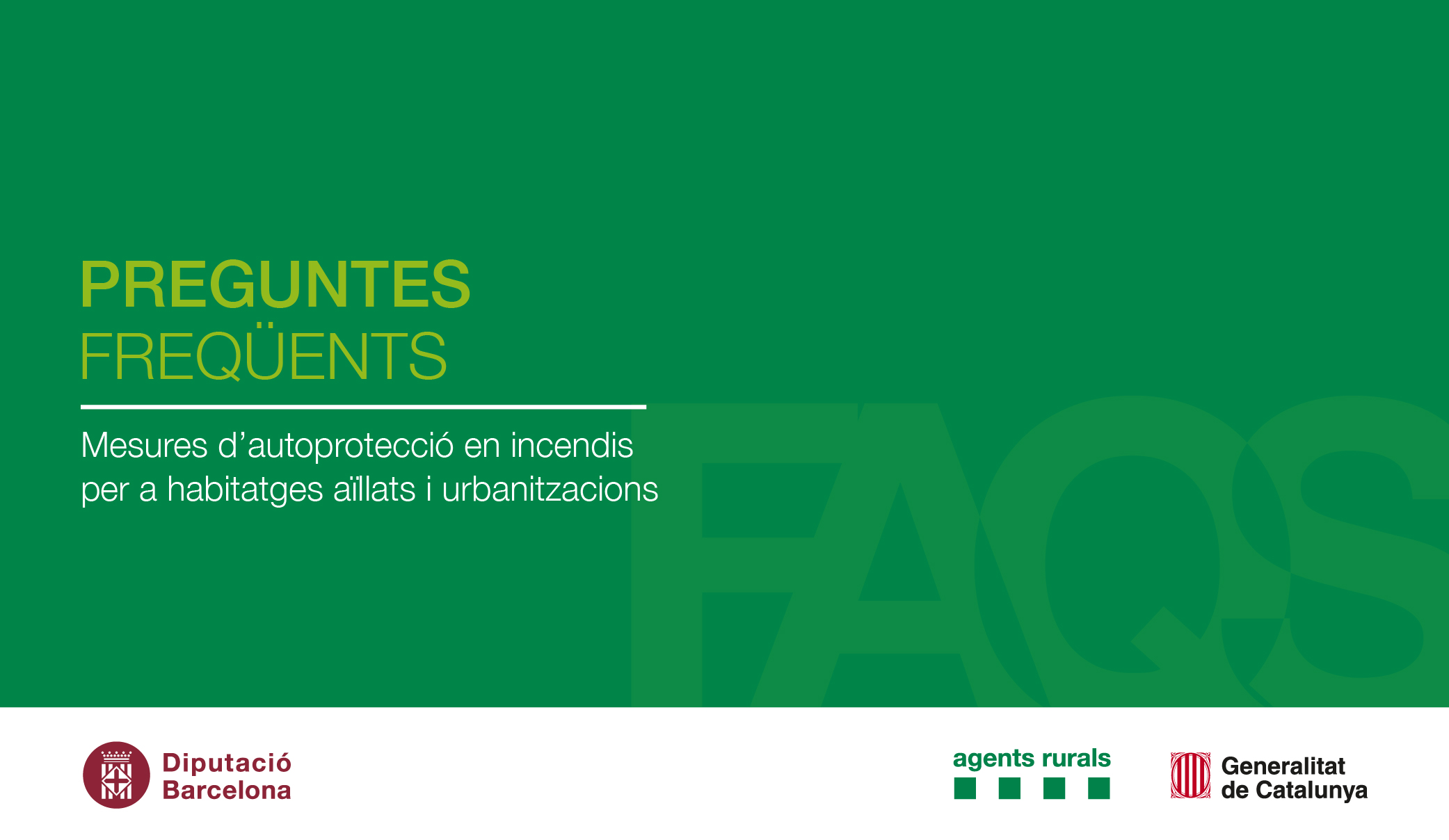 - Franges: obligatòries o recomanables?
- Com puc saber si haig de fer una franja de protecció perimetral enfront incendis forestals?
- Què és un plànol de delimitació d’elements afectats per la llei 5/2003?
- Qui elabora i aprova el Plànol de delimitació de cada municipi?
- Franges: obligatòries o recomanables?
Segons la llei 5/2003 és obligatori establir mesures de prevenció d’incendis forestals en les urbanitzacions, els nuclis de població, les edificacions i les instal·lacions situats en terrenys forestals o en la franja de cinc-cents metres que els envolta.
- Com puc saber si haig de fer una franja de protecció perimetral enfront incendis forestals?
- Què és un plànol de delimitació d’elements afectats per la llei 5/2003?
- Qui elabora i aprova el Plànol de delimitació de cada municipi?
- Franges: obligatòries o recomanables?
- Com puc saber si haig de fer una franja de protecció perimetral enfront incendis forestals?
Consultant l’ajuntament respectiu el plànol de delimitació de les urbanitzacions, els nuclis de població, les edificacions i les instal·lacions obligades a establir mesures de prevenció contra incendis forestals.
- Què és un plànol de delimitació d’elements afectats per la llei 5/2003?
- Qui elabora i aprova el Plànol de delimitació de cada municipi?
- Franges: obligatòries o recomanables?
- Com puc saber si haig de fer una franja de protecció perimetral enfront incendis forestals?
- Què és un plànol de delimitació d’elements afectats per la llei 5/2003?
És el document que determina les urbanitzacions, els nuclis de població, les edificacions i les instal·lacions obligades a disposar de mesures de prevenció contra incendis forestals.
- Qui elabora i aprova el Plànol de delimitació de cada municipi?
- Franges: obligatòries o recomanables?
- Com puc saber si haig de fer una franja de protecció perimetral enfront incendis forestals?
- Què és un plànol de delimitació d’elements afectats per la llei 5/2003?
- Qui elabora i aprova el Plànol de delimitació de cada municipi?
Correspon als ajuntaments l’elaboració, i l’aprovació es fa per Ple de l’Ajuntament.
- Quina amplada ha de tenir una franja de protecció?
- A partir d’on es mesuren els 25 metres d’amplada de les franges de protecció en urbanitzacions i nuclis de població?
- Quina distància hi ha d’haver entre arbres dins la zona de protecció?
- Quina distància hi ha d’haver entre arbustos i arbrat jove dins la zona de protecció?
- Què vol dir evitar continuïtats verticals i horitzontals de la vegetació?
- Quins altres elements no convé tenir a la vora de les edificacions?
- Quina amplada ha de tenir una franja de protecció?
Com a mínim 25 metres. 
- A partir d’on es mesuren els 25 metres d’amplada de les franges de protecció en urbanitzacions i nuclis de població?
- Quina distància hi ha d’haver entre arbres dins la zona de protecció?
- Quina distància hi ha d’haver entre arbustos i arbrat jove dins la zona de protecció?
- Què vol dir evitar continuïtats verticals i horitzontals de la vegetació?
- Quins altres elements no convé tenir a la vora de les edificacions?
- Quina amplada ha de tenir una franja de protecció?
- A partir d’on es mesuren els 25 metres d’amplada de les franges de protecció en urbanitzacions i nuclis de població?
Des del límit exterior de les parcel·les situades al perímetre de les urbanitzacions i els nuclis de població. Les zones verdes o vials perimetrals poden computar com a part de la franja exterior de protecció.
- Quina distància hi ha d’haver entre arbres dins la zona de protecció?
- Quina distància hi ha d’haver entre arbustos i arbrat jove dins la zona de protecció?
- Què vol dir evitar continuïtats verticals i horitzontals de la vegetació?
- Quins altres elements no convé tenir a la vora de les edificacions?
- Quina amplada ha de tenir una franja de protecció?
- A partir d’on es mesuren els 25 metres d’amplada de les franges de protecció en urbanitzacions i nuclis de població?
- Quina distància hi ha d’haver entre arbres dins la zona de protecció?
La necessària per evitar continuïtat entre les capçades dels arbres. En l’arbrat adult, es proposen 6 metres de separació entre els troncs dels arbres.
- Quina distància hi ha d’haver entre arbustos i arbrat jove dins la zona de protecció?
- Què vol dir evitar continuïtats verticals i horitzontals de la vegetació?
- Quins altres elements no convé tenir a la vora de les edificacions?
- Quina amplada ha de tenir una franja de protecció?
- A partir d’on es mesuren els 25 metres d’amplada de les franges de protecció en urbanitzacions i nuclis de població?
- Quina distància hi ha d’haver entre arbres dins la zona de protecció?
- Quina distància hi ha d’haver entre arbustos i arbrat jove dins la zona de protecció?
La necessària per evitar continuïtat entre els matolls, separats un mínim de 3 m. Cal fer una selecció d’exemplars d’espècies menys inflamables.
- Què vol dir evitar continuïtats verticals i horitzontals de la vegetació?
- Quins altres elements no convé tenir a la vora de les edificacions?
- Quina amplada ha de tenir una franja de protecció?
- A partir d’on es mesuren els 25 metres d’amplada de les franges de protecció en urbanitzacions i nuclis de població?
- Quina distància hi ha d’haver entre arbres dins la zona de protecció?
- Quina distància hi ha d’haver entre arbustos i arbrat jove dins la zona de protecció?
- Què vol dir evitar continuïtats verticals i horitzontals de la vegetació?
Continuïtat vertical – evitar el contacte de la part alta dels arbustos amb la part baixa de les capçades dels arbres.
Continuïtat horitzontal – evitar el contacte entre si de les capçades dels arbres o els arbustos.
- Quins altres elements no convé tenir a la vora de les edificacions?
- Quina amplada ha de tenir una franja de protecció?
- A partir d’on es mesuren els 25 metres d’amplada de les franges de protecció en urbanitzacions i nuclis de població?
- Quina distància hi ha d’haver entre arbres dins la zona de protecció?
- Quina distància hi ha d’haver entre arbustos i arbrat jove dins la zona de protecció?
- Què vol dir evitar continuïtats verticals i horitzontals de la vegetació?
- Quins altres elements no convé tenir a la vora de les edificacions?
No convé tenir a prop (a menys de 2 metres) de l’habitatge cap element que pugui cremar amb facilitat: la llenya per a la llar de foc, tanques vegetals de bruc o similars, fulles seques a la teulada.
- Quines condicions han de tenir les parcel·les interiors d’una urbanització o nucli de població? Qui n’és responsable?
- Quines condicions han de tenir les zones verdes d’una urbanització? Qui n’és responsable?
- Pot haver-hi excepcions?
- Quines condicions han de tenir les parcel·les interiors d’una urbanització o nucli de població? Qui n’és responsable?
L’estat final de la vegetació ha de ser el mateix que les de la franja exterior de protecció. Els responsables de mantenir les parcel·les interiors són els propietaris mateixos. No hi ha diferències entre parcel·les edificades i no edificades.
- Quines condicions han de tenir les zones verdes d’una urbanització? Qui n’és responsable?
- Pot haver-hi excepcions?
- Quines condicions han de tenir les parcel·les interiors d’una urbanització o nucli de població? Qui n’és responsable?
- Quines condicions han de tenir les zones verdes d’una urbanització? Qui n’és responsable?
L’estat final de la vegetació ha de ser el mateix que les de la franja de protecció. El responsable de mantenir les zones verdes és la comunitat de propietaris de la urbanització o l’entitat urbanística col·laboradora corresponent. Si els treballs no els fan els subjectes obligats, correspon al municipi fer-los.
- Pot haver-hi excepcions?
- Quines condicions han de tenir les parcel·les interiors d’una urbanització o nucli de població? Qui n’és responsable?
- Quines condicions han de tenir les zones verdes d’una urbanització? Qui n’és responsable?
- Pot haver-hi excepcions?
Quan el pendent és molt important o la zona és un barranc o torrent, un informe tècnic forestal determinarà quina ha de ser la coberta vegetal final que faci compatible la protecció davant incendis i altres riscos com ara l’erosió o la caiguda de rocs.
- Qui s’encarrega de realitzar els treballs forestals en urbanitzacions o nuclis de població?
- Qui s’encarrega de realitzar els treballs forestals en edificacions aïllades i instal·lacions?
- Cal permís per tallar arbres i matolls dins de les zones obligades?
- Què cal fer de la fusta i les restes dels treballs realitzats?
- Qui és el propietari d’aquesta fusta o restes?
- Qui fa el seguiment del compliment de les mesures de prevenció d’incendis forestals?
- Qui s’encarrega de realitzar els treballs forestals en urbanitzacions o nuclis de població?
Els treballs corresponen a la comunitat de propietaris de la urbanització o a l’entitat urbanística 
col·laboradora corresponent. Si aquests ens no fan els treballs, correspon a l’ajuntament fer-los subsidiàriament a càrrec dels propietaris..
- Qui s’encarrega de realitzar els treballs forestals en edificacions aïllades i instal·lacions?
- Cal permís per tallar arbres i matolls dins de les zones obligades?
- Què cal fer de la fusta i les restes dels treballs realitzats?
- Qui és el propietari d’aquesta fusta o restes?
- Qui fa el seguiment del compliment de les mesures de prevenció d’incendis forestals?
- Qui s’encarrega de realitzar els treballs forestals en urbanitzacions o nuclis de població?
- Qui s’encarrega de realitzar els treballs forestals en edificacions aïllades i instal·lacions?
Correspon al propietari mateix de l’edificació o instal·lació que es realitzin els treballs d’aclarida o desbrossament.
- Cal permís per tallar arbres i matolls dins de les zones obligades?
- Què cal fer de la fusta i les restes dels treballs realitzats?
- Qui és el propietari d’aquesta fusta o restes?
- Qui fa el seguiment del compliment de les mesures de prevenció d’incendis forestals?
- Qui s’encarrega de realitzar els treballs forestals en urbanitzacions o nuclis de població?
- Qui s’encarrega de realitzar els treballs forestals en edificacions aïllades i instal·lacions?
- Cal permís per tallar arbres i matolls dins de les zones obligades?
Cal l’autorització del propietari dels arbres i matolls. 
Les tallades d’arbrat en les zones incloses en franges de protecció s’han de comunicar prèviament al DARP. 
- Què cal fer de la fusta i les restes dels treballs realitzats?
- Qui és el propietari d’aquesta fusta o restes?
- Qui fa el seguiment del compliment de les mesures de prevenció d’incendis forestals?
- Qui s’encarrega de realitzar els treballs forestals en urbanitzacions o nuclis de població?
- Qui s’encarrega de realitzar els treballs forestals en edificacions aïllades i instal·lacions?
- Cal permís per tallar arbres i matolls dins de les zones obligades?
- Què cal fer de la fusta i les restes dels treballs realitzats?
La fusta o llenya generada durant aquests treballs s’ha de retirar de la franja o deixar-la in situ apilada i tallada en trossos inferiors a 1,50 metres. Habitualment és el propietari que determina la finalitat de la fusta. Les restes vegetals produïdes pels treballs forestals s’han de triturar fins a obtenir restes menors a vint centímetres i repartir-les uniformement sobre el terreny.
- Qui és el propietari d’aquesta fusta o restes?
- Qui fa el seguiment del compliment de les mesures de prevenció d’incendis forestals?
- Qui s’encarrega de realitzar els treballs forestals en urbanitzacions o nuclis de població?
- Qui s’encarrega de realitzar els treballs forestals en edificacions aïllades i instal·lacions?
- Cal permís per tallar arbres i matolls dins de les zones obligades?
- Què cal fer de la fusta i les restes dels treballs realitzats?
- Qui és el propietari d’aquesta fusta o restes?
El propietari del terreny on s’han fet els treballs. En el cas de les zones verdes, l’ajuntament, un propietari particular o l’entitat urbanística col·laboradora corresponent.
- Qui fa el seguiment del compliment de les mesures de prevenció d’incendis forestals?
- Qui s’encarrega de realitzar els treballs forestals en urbanitzacions o nuclis de població?
- Qui s’encarrega de realitzar els treballs forestals en edificacions aïllades i instal·lacions?
- Cal permís per tallar arbres i matolls dins de les zones obligades?
- Què cal fer de la fusta i les restes dels treballs realitzats?
- Qui és el propietari d’aquesta fusta o restes?
- Qui fa el seguiment del compliment de les mesures de prevenció d’incendis forestals?
Els ajuntaments mateixos, els agents rurals i altres agents de l’autoritat.
La Diputació de Barcelona disposa d’un programa de suport tècnic i econòmic als ajuntaments amb l’objectiu d’implantar les franges perimetrals de protecció i tractar les zones verdes de titularitat municipal.
- Em poden sancionar si no mantinc la meva parcel·la en condicions?
- Qui és responsable de mantenir una parcel·la edificable?
- Què passa si el terreny del costat de la urbanització o nucli de població és d’un altre propietari?
- Poden entrar a la meva finca forestal a fer una franja de protecció d’una urbanització o nucli de població? Drets i deures.
- Em poden sancionar si no mantinc la meva parcel·la en condicions?
Sí, amb multes entre 601 € fins a 10.000 €, en ser considerada una infracció greu
(Llei 5/2003, de 22 d’abril).
- Qui és responsable de mantenir una parcel·la edificable?
- Què passa si el terreny del costat de la urbanització o nucli de població és d’un altre propietari?
- Poden entrar a la meva finca forestal a fer una franja de protecció d’una urbanització o nucli de població? Drets i deures.
- Em poden sancionar si no mantinc la meva parcel·la en condicions?
- Qui és responsable de mantenir una parcel·la edificable?
El propietari de la pròpia parcel·la edificable. En el cas de no realitzar els treballs, correspon al municipi fer-los. Els treballs en zones verdes i comunes correspon a la comunitat de propietaris de la urbanització o l’entitat urbanística col·laboradora corresponent.
- Què passa si el terreny del costat de la urbanització o nucli de població és d’un altre propietari?
- Poden entrar a la meva finca forestal a fer una franja de protecció d’una urbanització o nucli de població? Drets i deures.
- Em poden sancionar si no mantinc la meva parcel·la en condicions?
- Qui és responsable de mantenir una parcel·la edificable?
- Què passa si el terreny del costat de la urbanització o nucli de població és d’un altre propietari?
En els terrenys inclosos en la franja exterior de protecció que no pertanyen a la urbanització o nucli de població, s’hi estableix una servitud forçosa per accedir-hi i fer-hi els treballs forestals necessaris.
- Poden entrar a la meva finca forestal a fer una franja de protecció d’una urbanització o nucli de població? Drets i deures.
- Em poden sancionar si no mantinc la meva parcel·la en condicions?
- Qui és responsable de mantenir una parcel·la edificable?
- Què passa si el terreny del costat de la urbanització o nucli de població és d’un altre propietari?
- Poden entrar a la meva finca forestal a fer una franja de protecció d’una urbanització o nucli de població? Drets i deures.
En un primer moment, l’ens o persona obligada a establir la franja de protecció demanarà permís per entrar i realitzar les feines. Podeu establir un acord mutu i pactar-ne les condicions de realització. De no existir el mutu acord es pot establir una servitud forçosa d’accés.
- Quins arbres i matolls és preferible deixar fins a les densitats màximes?
- Alguns exemples?
- Quins arbres i matolls és preferible deixar fins a les densitats màximes?
No prioritzar les espècies que continguin olis essencials i altres compostos orgànics volàtils i altament inflamables.
Prioritzar les espècies que mantenen les fulles verdes i un alt contingut hídric.
Afavorir les espècies, les fulles i les restes que es descomponen amb més rapidesa.
Afavorir les espècies de fusta densa i alta capacitat calòrica que necessiten absorbir una gran quantitat de calor abans d’encendre’s.
- Alguns exemples?
- Quins arbres i matolls és preferible deixar fins a les densitats màximes?
- Alguns exemples?
Olivera i ullastre, cirerer, boix, mates i nogueroles, aladerns, heura, galzeran i arítjol, arboç, esbarzer, ginestó i tamariu.
També es poden respectar tota la família d’alzines, roures, faigs, castanyers i lledoners.
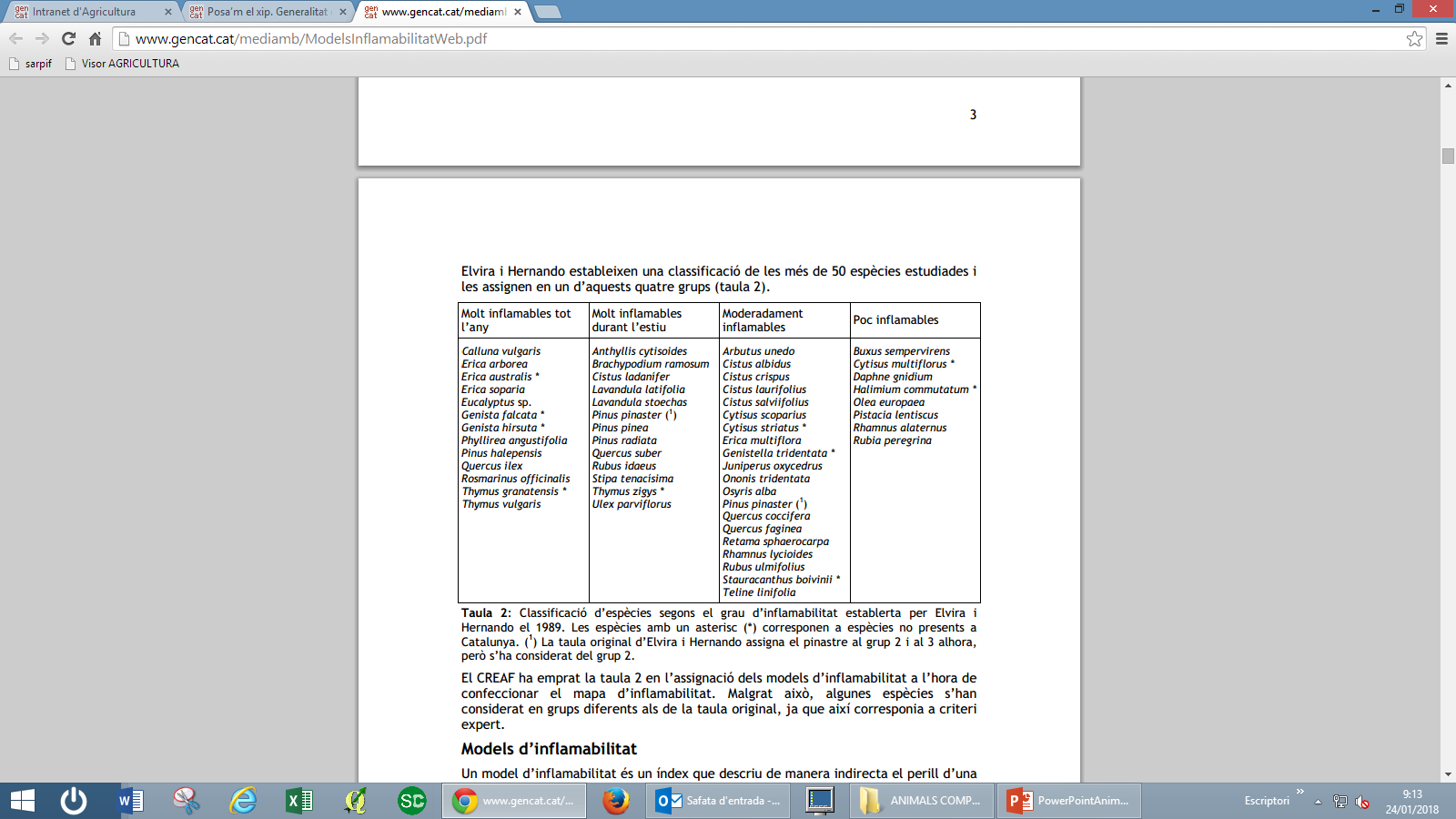 - Visc en una zona exposada a incendis forestals? Sóc conscient del risc?
- Visc en una zona exposada a incendis forestals? Sóc conscient del risc?
Cal aprendre a conviure amb el risc si decidim viure en una zona exposada als incendis forestals. De la mateixa manera que tenim clar que, cada any, hi ha algun bosc que cremarà, també hem de ser conscients que ho poden fer les edificacions que hi ha a prop nostre.
Cal ser conscients que això pot succeir i és obligació de cadascú autoprotegir-se per a quan arribi aquest moment.
- On puc trobar-ne informació?
- Assessorament, dubtes i tràmits per a ajuts econòmics.
- Relació d’empreses qualificades per a treballs forestals.
- On puc trobar informació?
http://cataleg2017cercador.diba.cat/fitxa?id=17168&WPag=1 
http://agricultura.gencat.cat/ca/ambits/medi-natural/dar_prevencio_incendis_nou/ 
http://agricultura.gencat.cat/ca/departament/agents-rurals/foc-estas-preparat/ 
- Assessorament, dubtes i tràmits per a ajuts econòmics.
- Relació d’empreses qualificades per a treballs forestals.
- On puc trobar informació?
- Assessorament, dubtes i tràmits per a ajuts econòmics.

Al vostre ajuntament

Diputació de Barcelona
Àrea de Territori i Sostenibilitat
Oficina Tècnica de Prevenció Municipal d’Incendis Forestals
Telèfon 934 022 614
ot.prevencioif@diba.cat

Departament d’Agricultura, Ramaderia, Pesca i Alimentació
Direcció General d’Ecosistemes Forestals i Gestió del Medi 
Servei de Prevenció d’Incendis Forestals
Telèfon 935 617 011
Bústia del Servei de Prevenció d’Incendis Forestals (spif.dmah@gencat.cat)
- Relació d’empreses qualificades per a treballs forestals.
- On puc trobar informació?
- Assessorament, dubtes i tràmits per a ajuts econòmics.
- Relació d’empreses qualificades per a treballs forestals.
http://www.observatoriforestal.cat
http://interior.gencat.cat/ca/departament/agents-rurals/educar/